Pablo Mejía Maldonado
APPLIED ENGLISH-SPANISH PHONOLOGY
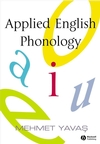 1
VERBAL LANGUAGES
LANGUAGE BREAKDOWN
Language Family
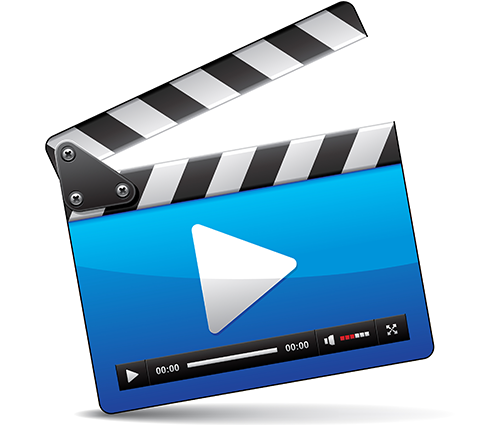 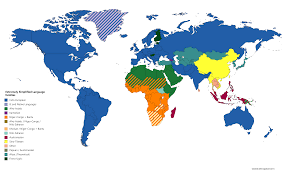 2
LANGUAGE BREAKDOWN
Individual Language
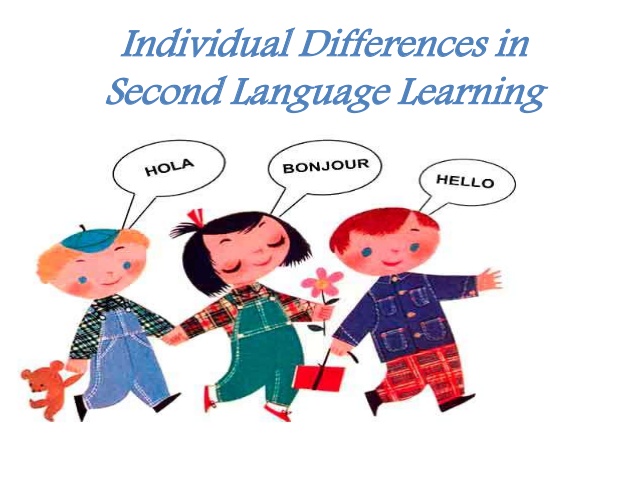 An individual language is a set of signs and rules (code) used by a larger or smaller community. As of 2021, there are some 7,139 living individual languages in the world. An individual language is a language considered as a whole of the same family that exists by itself specifically and is part of a language family; e.g, English, French, Spanish, Italian, Portuguese, and so on., which are part of the Indo-European language family.
3
LANGUAGE BREAKDOWN
Isolated Language
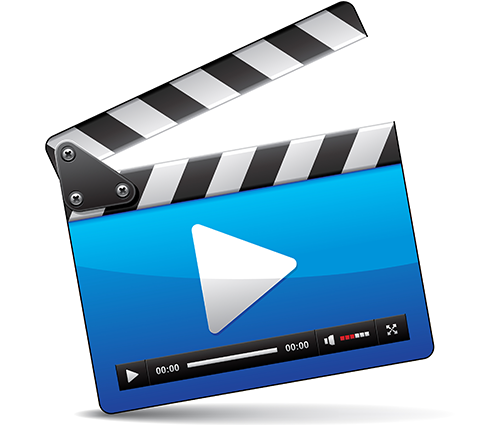 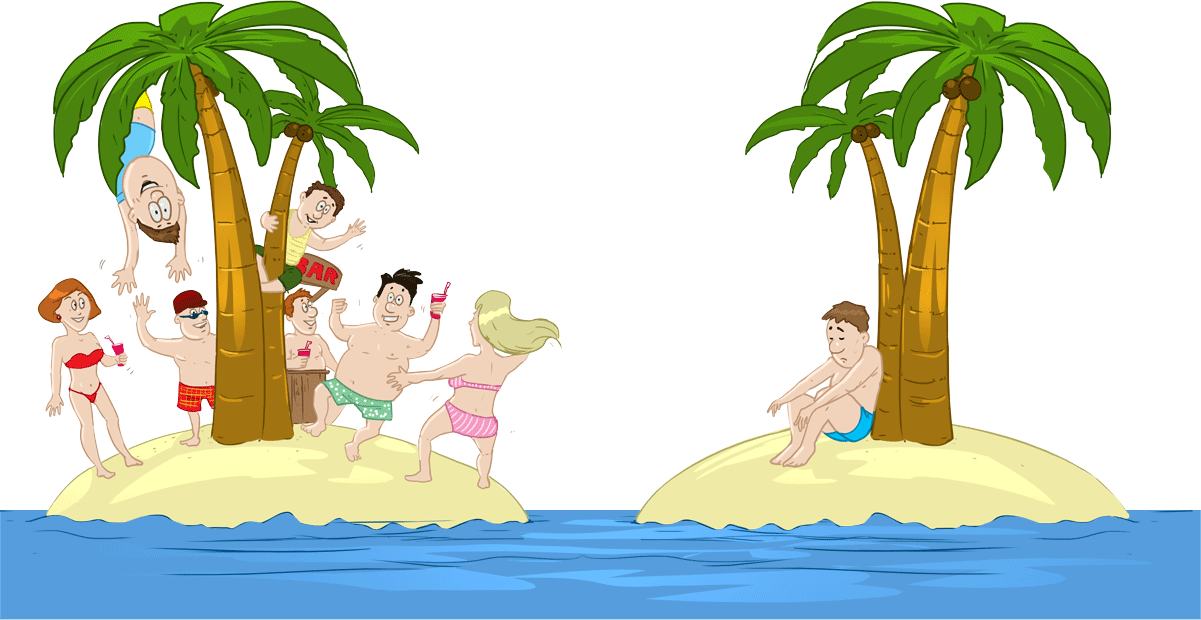 4
LANGUAGE BREAKDOWN
Dialect
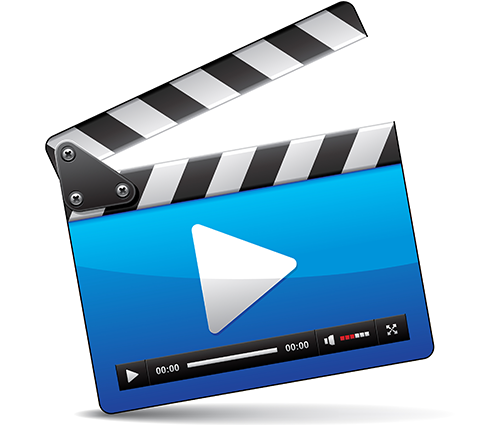 It is the variation of a language
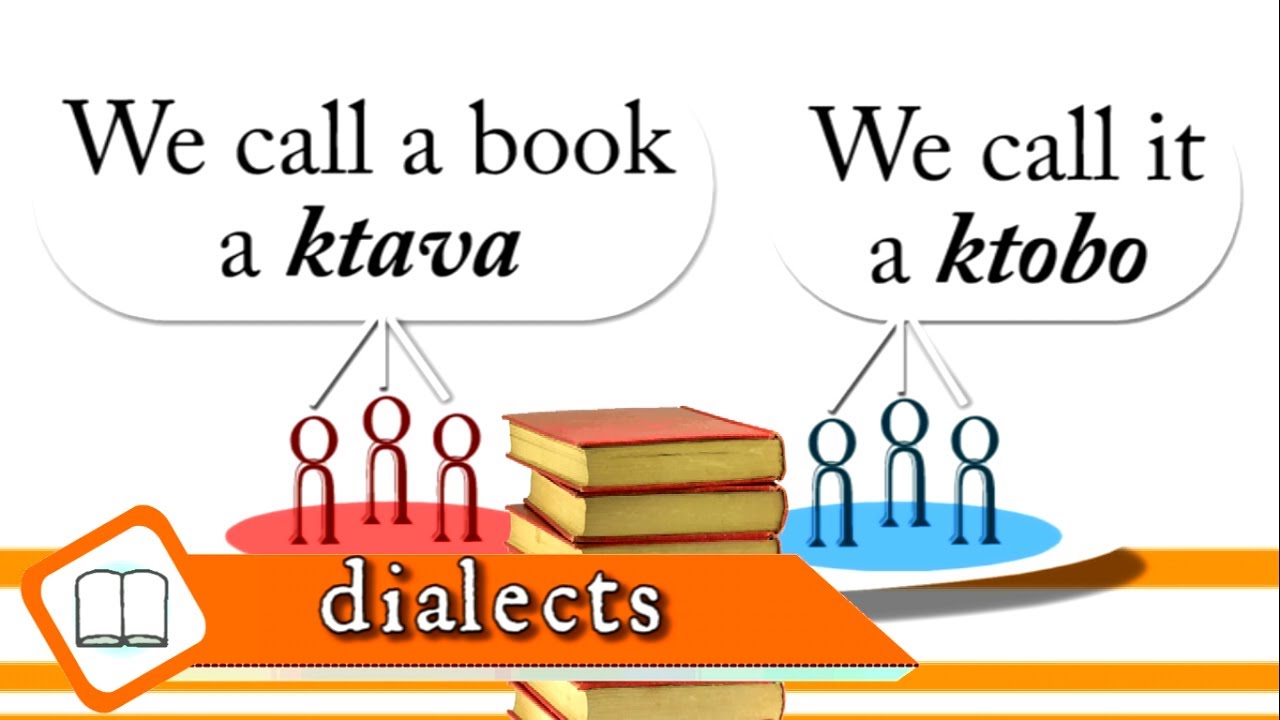 5
LANGUAGE BREAKDOWN
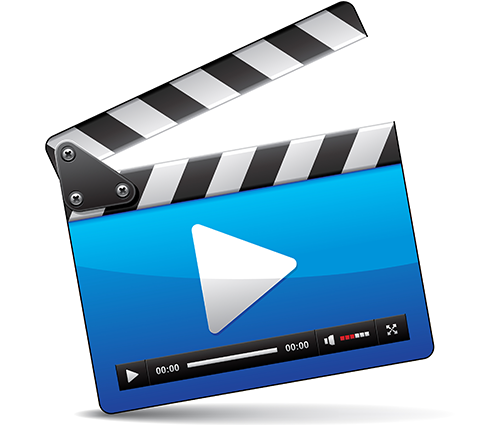 Idiolect
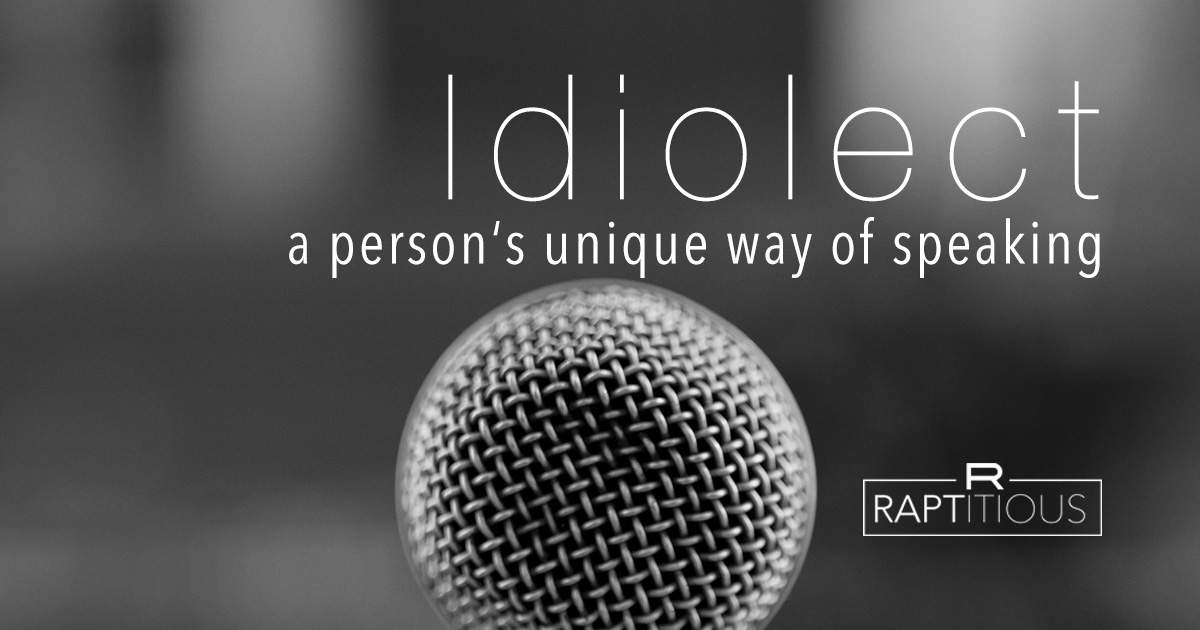 6
LANGUAGE BREAKDOWN
special words or expressions that are used by a particular profession or group and are difficult for others to understand.
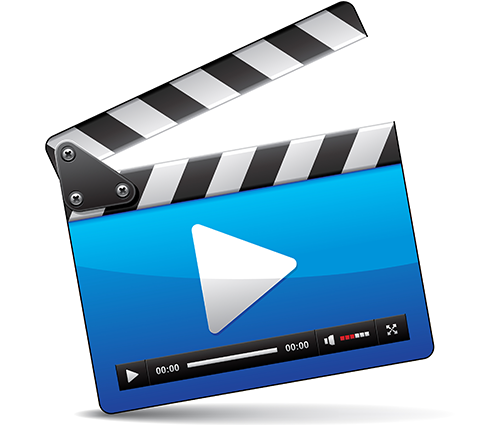 Jargon
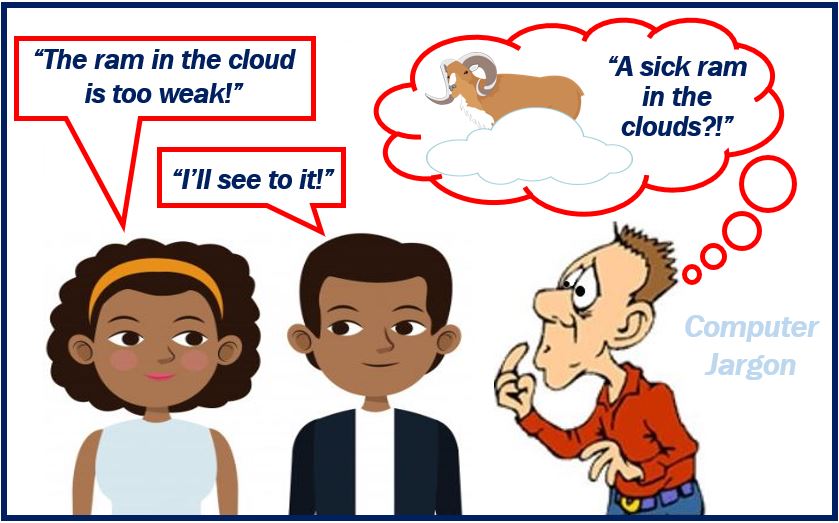 7
BRIEF CLASSIFICATION OF LANGUAGES
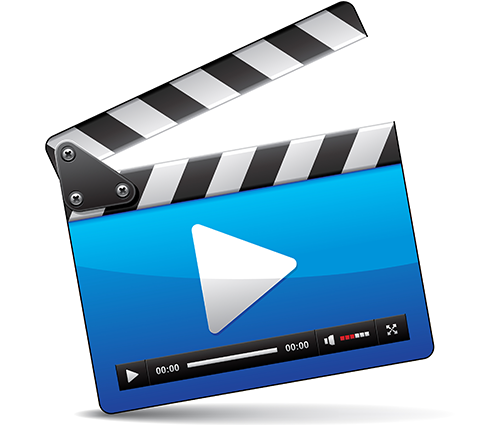 Colloquialism
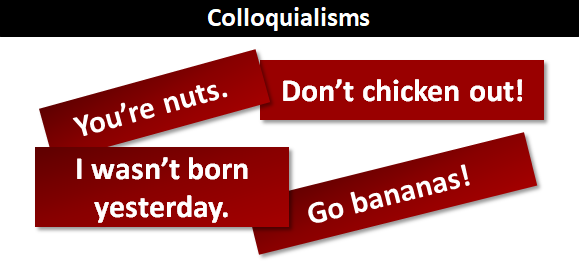 8
LANGUAGE BREAKDOWN
a type of language that consists of words and phrases that are regarded as very informal, are more common in speech than writing, and are typically restricted to a particular context or group of people.
Slang
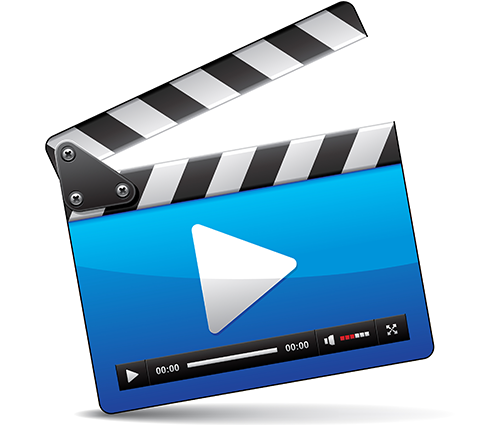 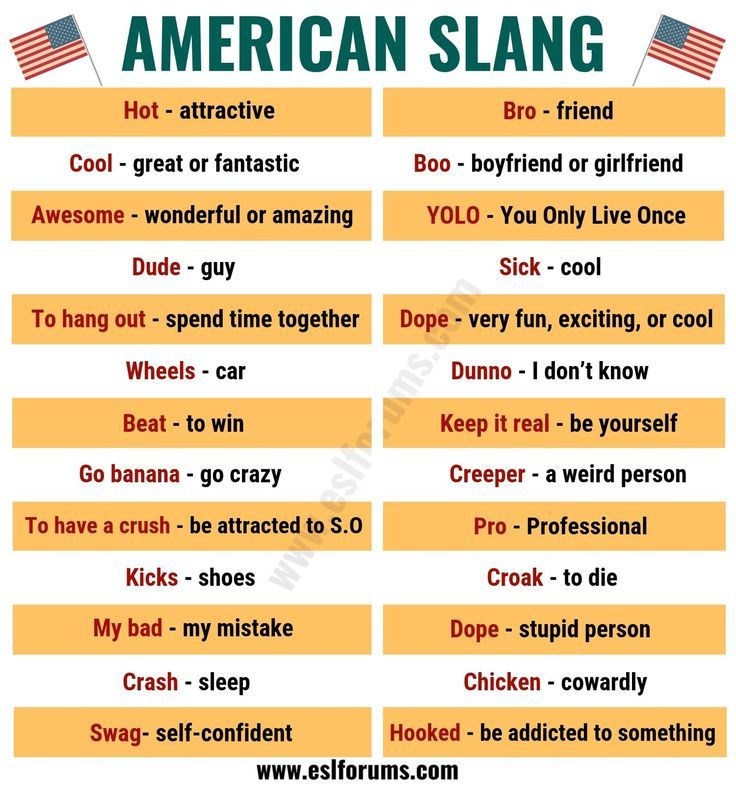 9
sound pronunciation 
Use alphabetical symbols.
Such as Spanish and English
letters
written or symbolic languages
alphabetic Language
articulated Language
Syllabic Language
use one symbols per 
syllable; i.e, Japanese
idiographic Language
NON VERBAL LANGUAGES
use ideograms symbols 
i.e; Chinese
organs of speech to 
produce sounds. Phonetic 
Alphabet IPA symbols.
LANGUAGE BREAKDOWN
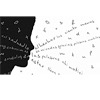 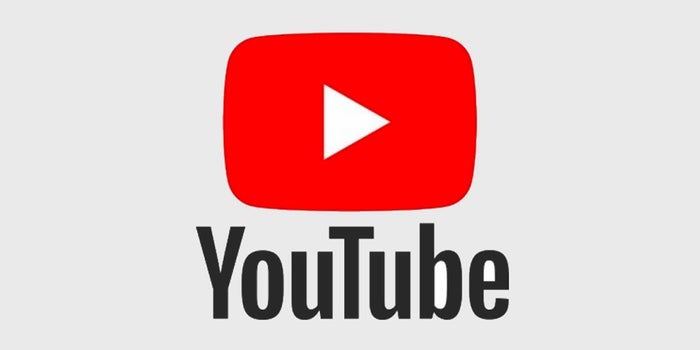 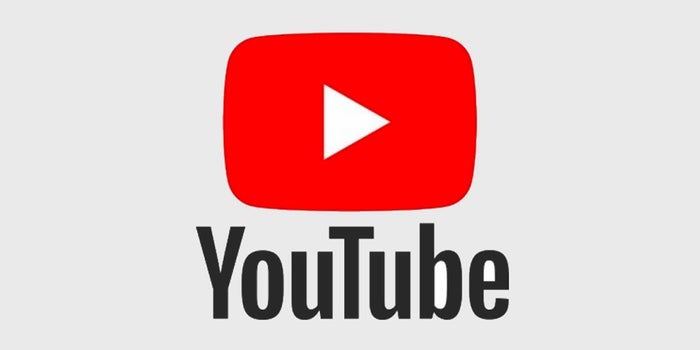 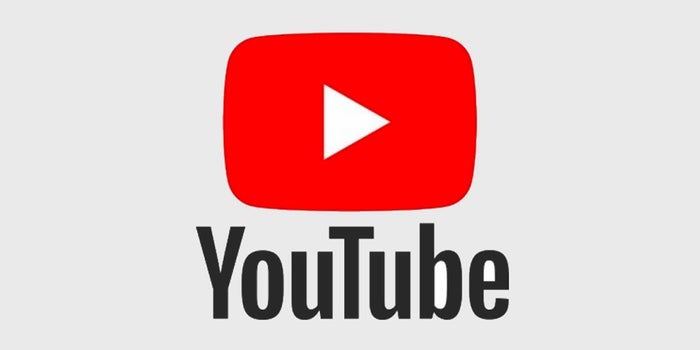 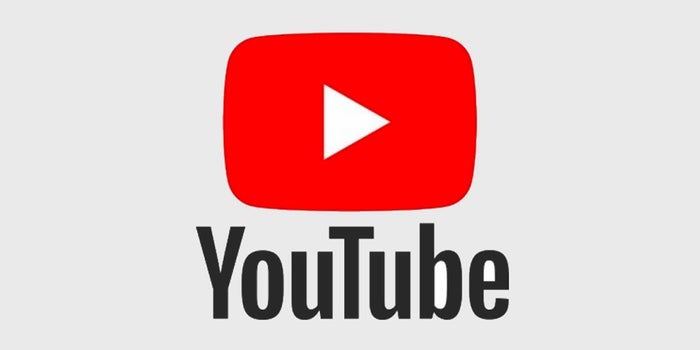 10
letter  [ˈlƐ:ɾɚ]
tip     [ˈtʰɪpˉˡ ]
LANGUAGE INCONSISTENCIES
These inconsistencies happen since:
Spanish
English
cerda  [ˈserđa]
casa    [ˈkasa]
1.- The same letter or letter combination can refer to different sounds
steak [ steɪ̯k ̚ ]
head [ hɛːd ]
Spanish vowels do not change their qualities
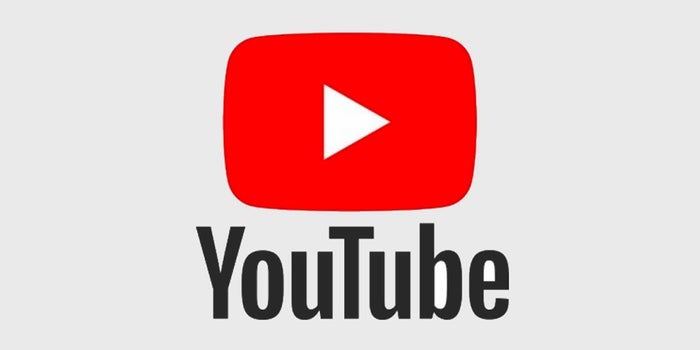 It is the incompatibility, quality or state of being inconsistent. It is the lack of concordance with a structural pattern.
<- consonant letter ->
<- vowel letter ->
11
[ˈwɪmɪn] women 
[ˈbɪzɪ] busy
Spanish
English
LANGUAGE INCONSISTENCIES
[ˈboske] bosque  
[ˈbaso ] vaso
2.- Same sound may have different letters or letter combinations.
12
stop       [ˈstapˉˡ] American English
              [ˈstɒpˉ] British English
Spanish
English
LANGUAGE INCONSISTENCIES
<pan> [pãn] Ecuador – Tulcán
            [pãŋ] Ecuador – Quito
corazón [koɾaˈsɔ̃ŋ]  Ecuador
              [koɾaˈθɔ̃n]  Spain
3.- Different dialects pronounce the same word differently.
water [ˈwɔ:ɾɚ]American English
          [ˈwɔtə ]   British English
13